Childhood and growing up
Prepared by 
P.RAJENDRAN  M.Sc.,M.Phil.,M.Ed., M.Phil., SET.,
ASSISTANT PROFESSOR,
DHANALAKSHMI SRINIVASAN COLLEGE OF EDUCATION 
PERAMBALUR 621 212
GROWTH   AND DEVELOPMENT
PHYSICAL GROWTH AND DEVELOPMENT
Growth  - process of changes
                                 -Height
                                 -Weight
                                 -Speed
                                 -Shape
                                 -Perception
                                 -Emotional control
Development – Life long process
PHYSICAL GROWTH AND DEVELOPMENT
PHYSICAL DEVELOPMENT

COGNITIVE DEVELOPMENT

MORAL DEVELOPMENT

SOCIAL AND EMOTIONAL DEVELOPMENT
Physical Development
               -basic for all development
                          i.e. infancy – 50%
                                 child – 70%
                    -study of systematic psychological changes i.e. personality, self-concept.
Mental Development
Thinking 
Perception
Problem solving
Construction of concepts.
MORAL DEVELOPMENT
-Lives according to socio-moral  values moral control
-Based on religious thought, self esteem 
     
    Moral development = religious thought +
                                                             character
 Moral development not at birth  due to practise  development
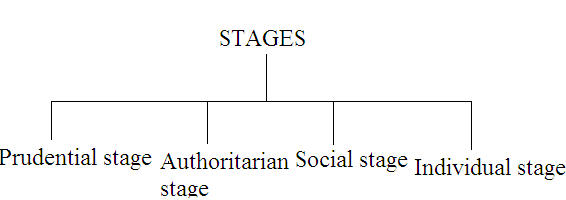 SOCIAL & EMOTIONAL DEVELOPMENT
Key factors in social development:
           According to Erikson,Maslow,Elias
Social development theorist
 Children have common needs fulfill 
                     health adult  accept society rules
                                                       & values
PIAGET’S  THEORY
Believe to think in new & more complex
Cognitive development theory Jean Piaget Swiss psychologist(1896-1980)
C	ENTRAL THEME:
Developmental psychologyability to represent,
Growth of intelligence  perform logical operations
Schemata  Schemes  how to perceives the world.
DEVELOPMENTAL STAGES
Empiricism  gradual  acquisition of knowledge                                         through experience  Self motivation action
SENSORI MOTOR STAGE
Sub stages:
   Reflex Schema Stage 0-6 weeks
               -development of reflexes
               -uncoordinated reflexes
  Primary Circular Reaction Phase 6 weeks-4 months
               -Coordinated into simple schemas
 Secondary Circular Reactions phase4-9 months
               -Vision & Prehension -React with objects
Coordination of Secondary Circular Reactions Phase       9 -12 months
               -Object permanence developed
Tertiary Circular Reactions Phase12-18 months
               -Discovery of new means to meet goals
 Beginnings  of Symbolic representation2-7 years
               - Insight or creativity ,Mental image ,Symbolic world of language.
PRE-OPERATIONAL STAGE
learning of language  Create good thinking
Childs activity:
Mental Activity
Objects by images & words
Words used for symbolic thinking
Egocentric           
Language skills
PRE-CONCEPTUAL STAGE(2-4 YEARS)
CONCRETE OPERATIONAL STAGE
FORMAL OPERATIONAL STAGE
Final of the periods of cognitive development
 Commences at around 11 years of age & continues childhood
Characterized by acquisition of 
ability to think, 
reason logically 
 reason logically
Drawing conclusion
Understands 
 logical proofs
Values
At adulthood-they understands
Philosophy
Cognition 
Moral development(Kohlberg)
Psycho sexual development(Freud)
Social devlopment(Erikson)
Challenges of Piagetian theory
Unpredicted gaps  
Cognitive domain is bonded on specificity for each other doamin
  now a days child understands basic principles
THANK YOU